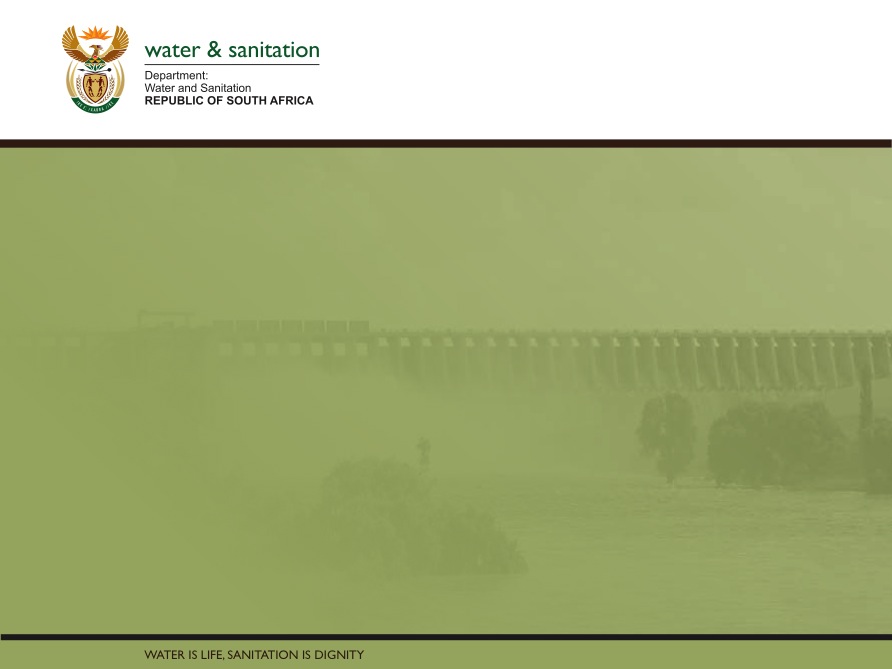 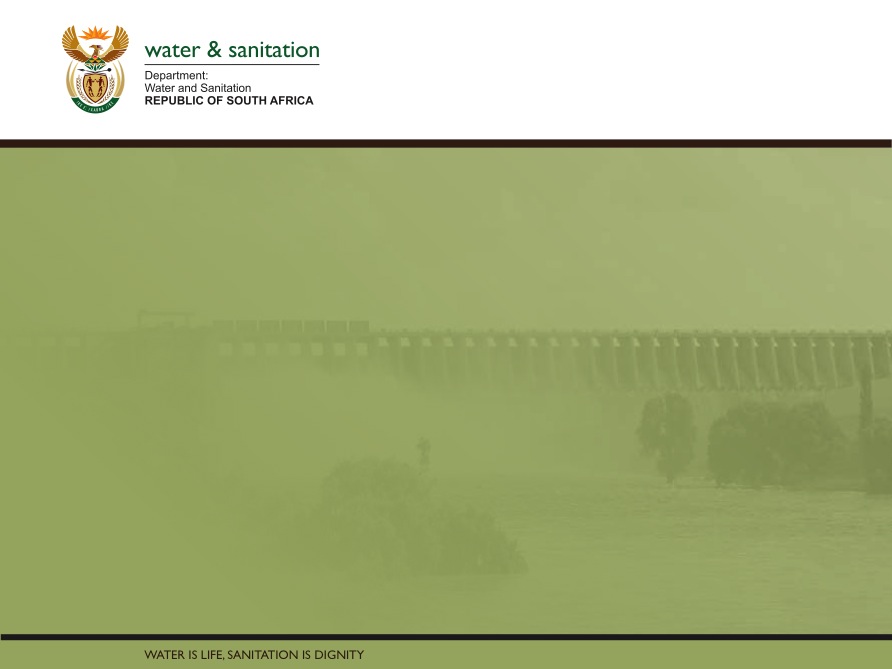 Classification, Reserve & RQO determination of water resources in the Mvoti to Umzimkulu Water Management Area

RECAP OF SCENARIOS

Pieter van Rooyen
WRP
16 September 2015
PRESENTATION TITLE

Presented by:
Name Surname
Directorate

Date
Mvoti Study integrated steps
Scenario Evaluation, MC determination
2
Layout of Presentation
Scenarios, evaluation and comparison (recap)
Waste water management scenarios – Why is it relevant?
Extent of wastewater generation in the three estuary IUA clusters (current and future)
Alternative Wastewater Management Measures
Formulation of scenarios for analysis
What are scenarios used for? (recap)
Different levels of water use and protection are evaluated with the aim to find a preferred balanced scenario.
Water Resource Classification is the process to evaluate and recommend what that balance scenario entails.
Overview of Scenarios
Mvoti River System Scenarios:
EWR releases,  Isithundu & Imvutshane dams.
Mkomazi River System:
EWR releases,  Smithfield &  Ngwadini dam, Operating Releases.
uMngeni River System:
Mooi-Mgeni Scheme, Re-use: Darvill & Ethekwini 
uMdloti / uThongathi River System:
Hazelmere Dam Raising,  Indirect Re-use, eThekwini Wastewater Disposal Options.
River system (estuaries) with wastewater discharges
See subsequent slides
Wastewater management scenarios – Why is it relevant?
Typical ecological implication on estuary health:
Change in function (open and close characteristics) of estuary due to continuous base flow.
Elevated nutrient load causing eutrophication, resulting in depletion of dissolved oxygen concentrations, inhibiting organism health. 
Increasing need for waterborne sanitation services requiring treatment and disposal.
Classification Perspective
Classification entails finding an appropriate balance between the protection of the ecology , on the one hand, and the implication on water use, on the other.
Balance derived by considering and evaluation scenarios. 
DWS study identified the need to assess alternative wastewater disposal options in context of the implication on the ecological health of the affected estuaries.
Information sources to define the extent of wastewater discharges and scenarios
Southern Cluster (Ugu DM)
Green Drop GIS Data – location
Current discharge volumes (Green Drop)
Ulitmate dischage volumes (ISP,WSDP, DWS Studies)
Northern Cluster (iLembe DM)
GIS data – location of treatment plants
Current discharge volumes (Green Drop)
Ulitmate dischage volumes (ISP,WSDP, DWS Studies, Siza Water)
Central Cluster (eThekwini MM): 
GIS data – location of treatment plants.
Current discharge volumes and quality.
Spatial Development Plan with associated Ultimate Wastewater Discharge Scenario.
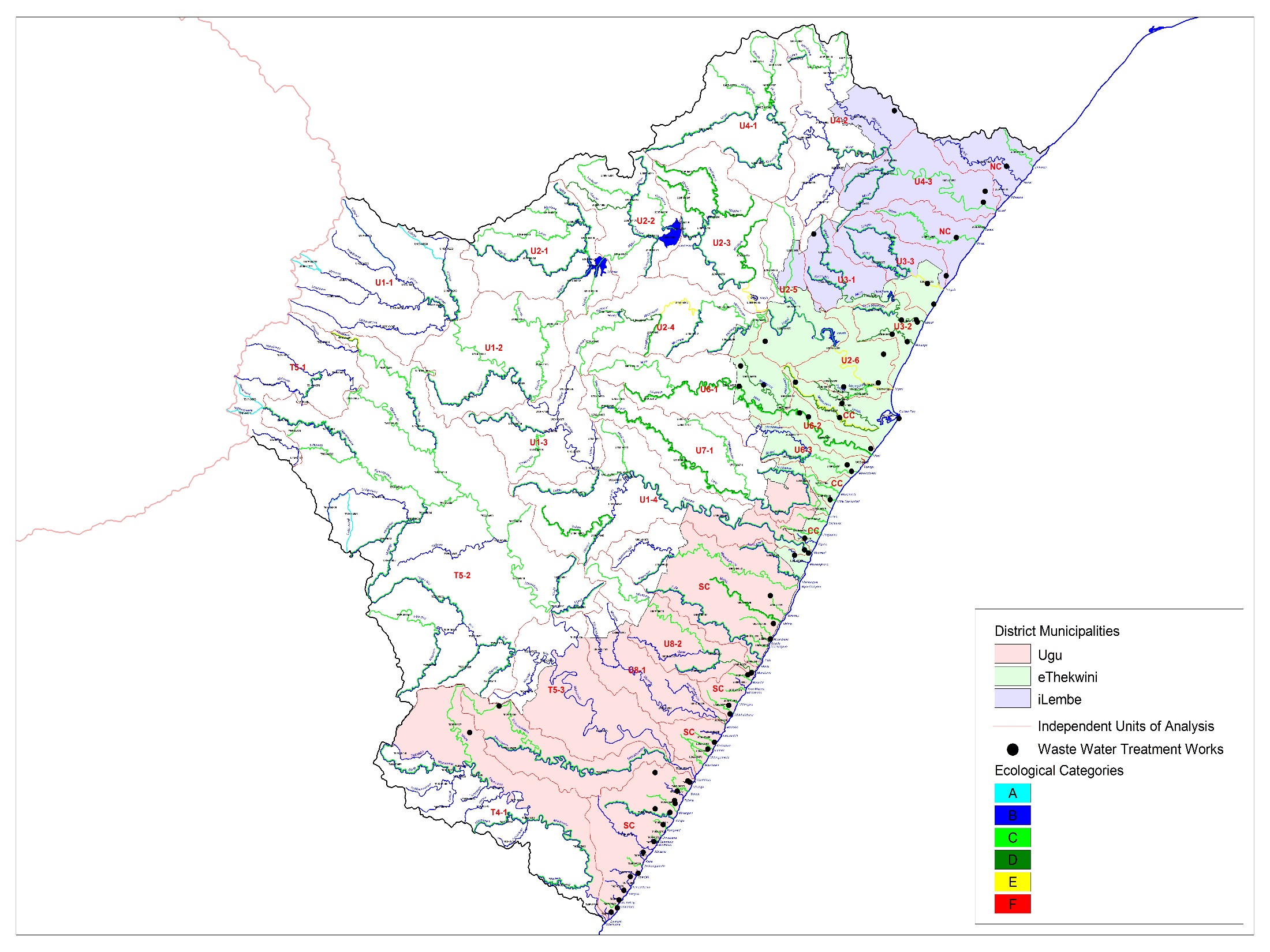 Central Cluster (CC)
16 Estuaries
24 wastewater treatment plants
Discharge (Ml/day):
Current: 440
Future: 1 188
NorthernCluster (NC)
7 Estuaries
7 wastewater treatment plants
Discharge (Ml/day):
Current: 25.8
Future: 63.9
Southern Cluster (SC)
41 Estuaries
21 wastewater treatment plants
Discharge (Ml/day):
Current: 26.7 
Future: 44.9
[Speaker Notes: Desktop vir riviere.]
Alternative Wastewater Management Measures
Identified the following types of alternative options:
Additional treatment processes to reduce the nutrient pollution load discharged.
Transferring treated waste from a sensitive estuary to a different river and estuary system that is able to assimilate the additional load.
Discharge of wastewater through sea outfall works - discharges to estuaries are reduced or eliminated. 
Re-use of treated wastewater, both direct and indirect.
Primary Scenarios
Scenario Definitions (1 of 2)
Scenario Definitions (2 of 2)
Identified Option in the Central Cluster
Identified 27 primary options related to each river system
Sub-options: Relating to levels of treatment and phasing. 
Eliminate 12 options through inspection 
Prepare concept design and costing for 15 primary options.
(Capital and O&M costs) 
Indirect reuse (Hazelmere Dam)
Information obtained from eThekwini Wastewater Disposal Study
Wastewater Management Options’ Cost Estimates
Obtained costs from eThekwini’s study for specific wastewater disposal options.
Combined disposal options to form scenarios.
Ugu and Illembe: Determined rations of CAPEX (R/m3) and OPEX (R per annum /m3) and apply to relevant volumes for Ugu and Illembe scenarios.
Cost results are input to macro-economic model.	  (see agenda Item 6.5 presentation)
QUESTIONS FOR CLARIFICATION